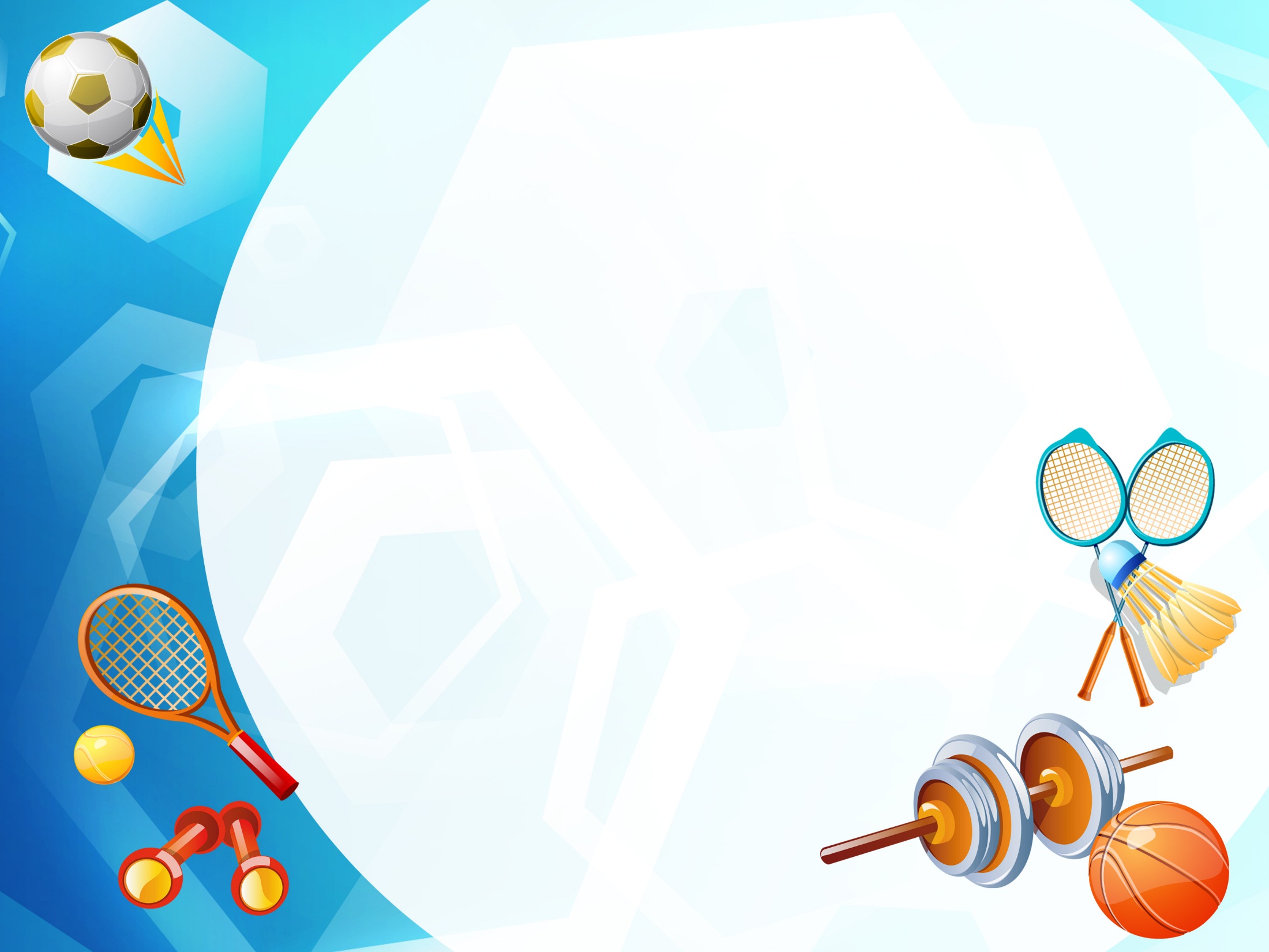 «Активный отдых как форма взаимодействия с родителями»



Инструктор по физической культуре
МБДОУ «Детский сад № 24 «Звёздочка»
Хабаркова Светлана Александровна
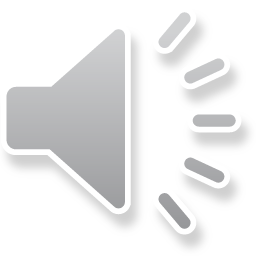 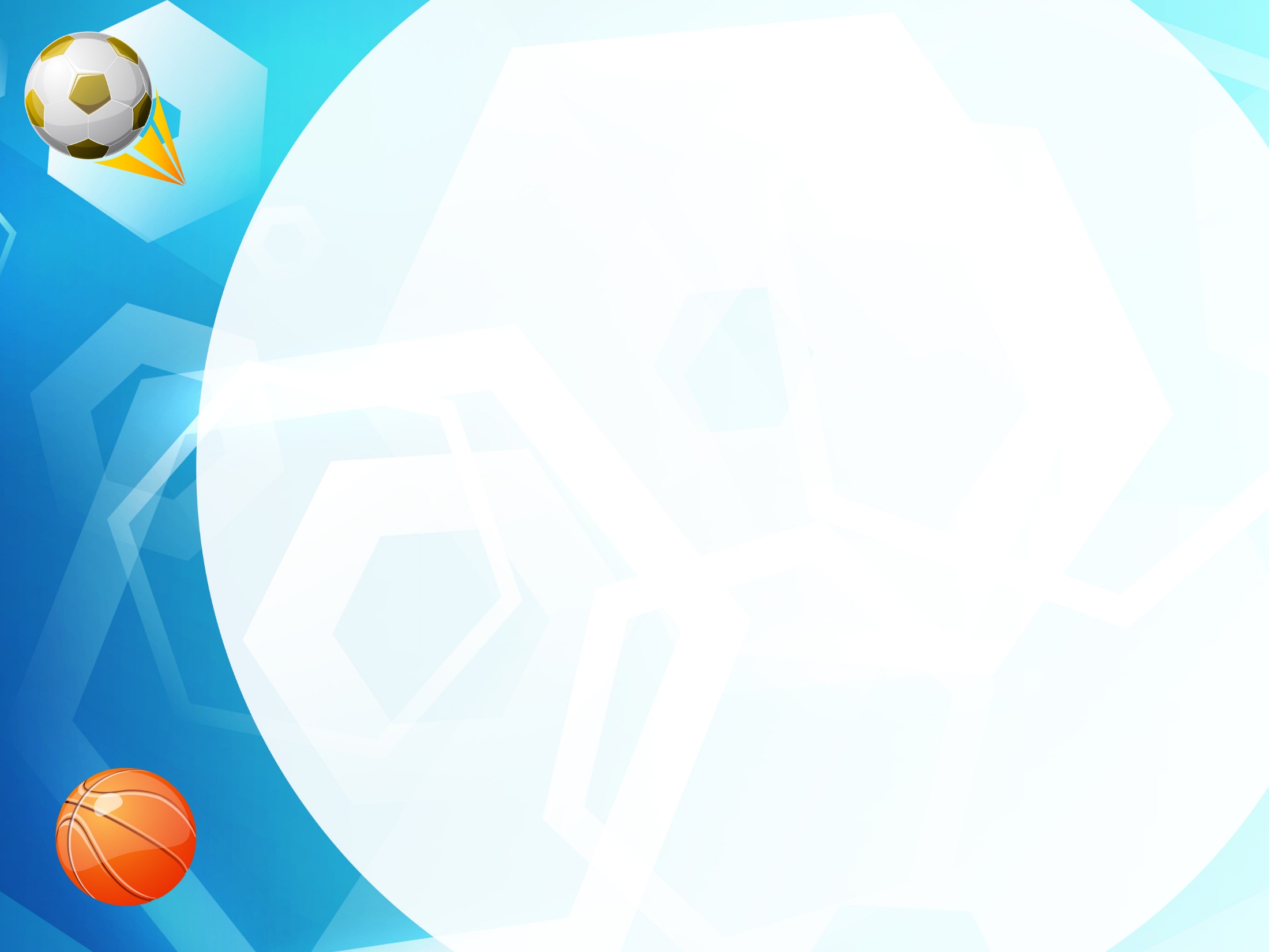 Актуальность
Каждый родитель понимает, что для нормального роста, развития и крепкого здоровья ребенка необходимо движение. Поддержать у детей положительное отношение к активному образу жизни, а в дальнейшем желание сохранять и укреплять свое здоровье – важные составляющие воспитания в семье.
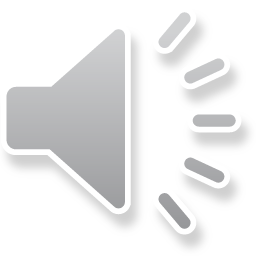 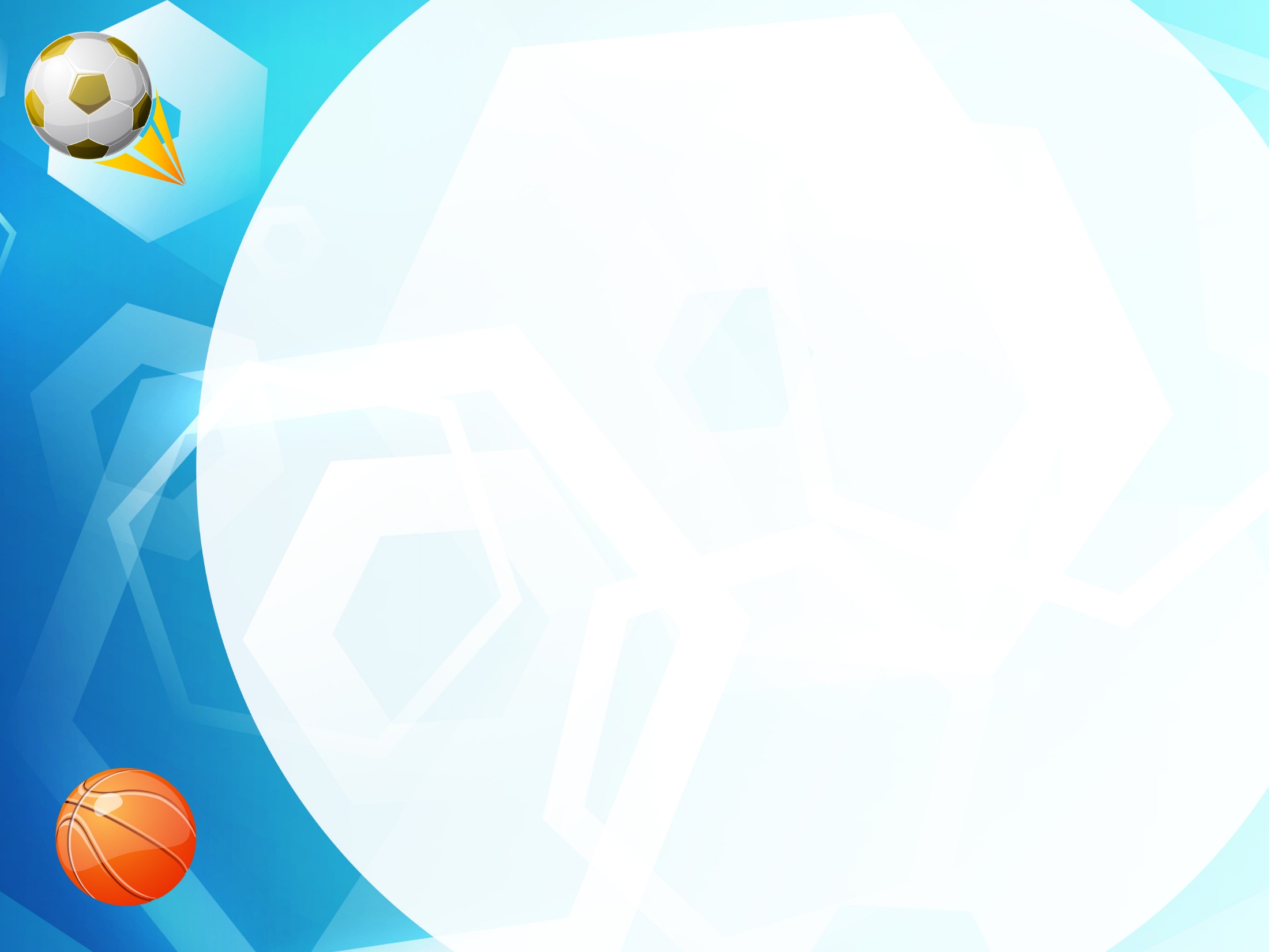 «Учи не рассказом, а показом!»
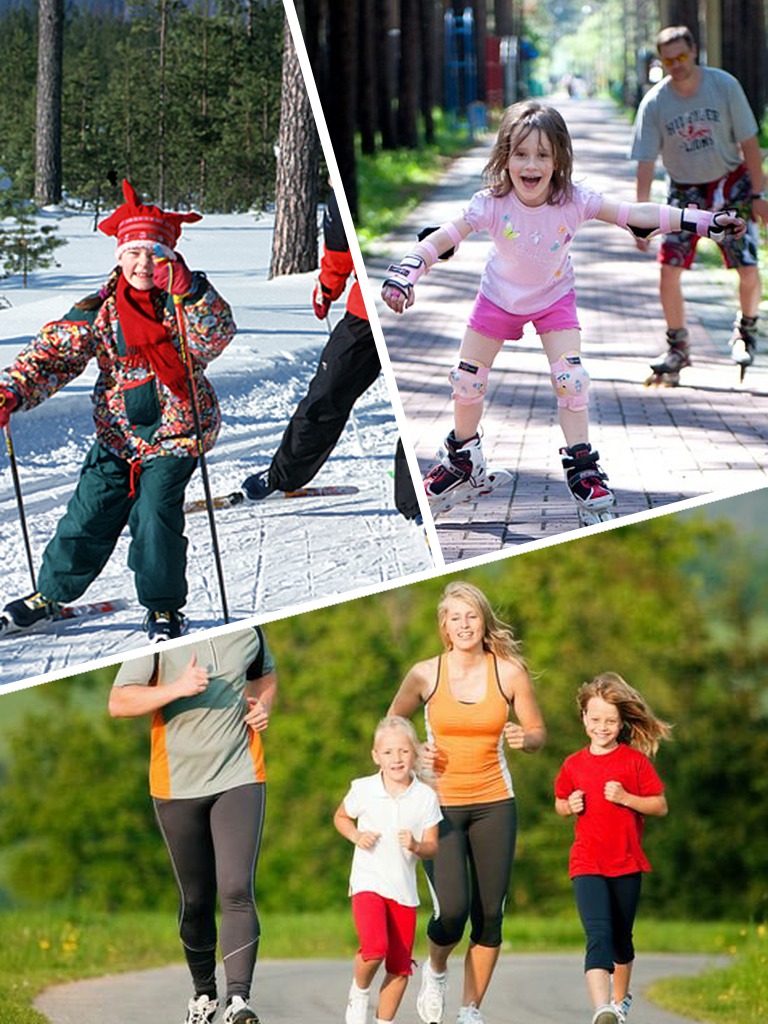 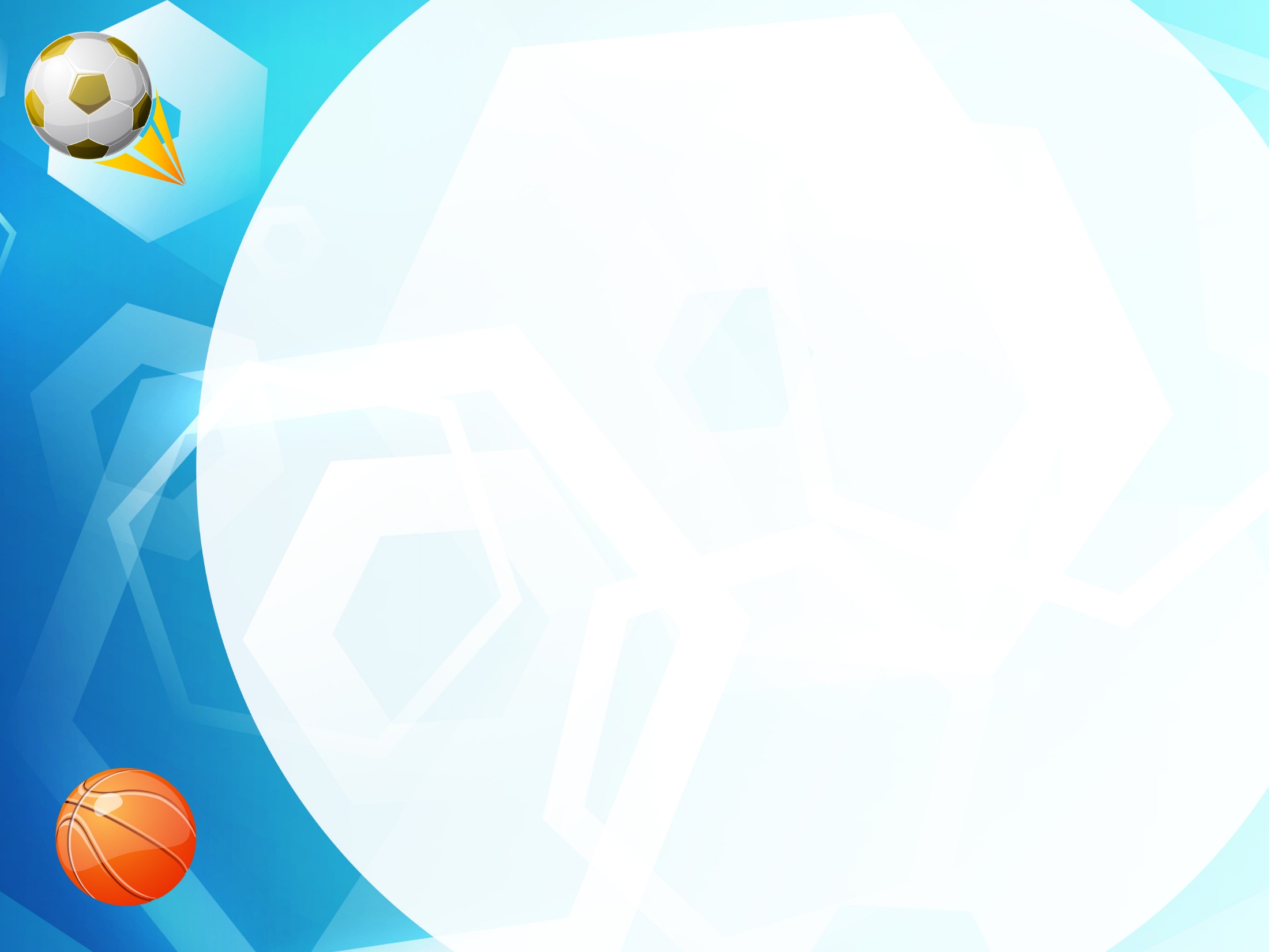 Цель: сплотить детский коллектив и коллектив родителей, в совместной деятельности прививать любовь к спорту, активному отдыху и здоровому образу жизни.

Задачи: развивать двигательные умения и навыки; способствовать воспитанию целеустремленности, настойчивости, чувства взаимопомощи и коллективизма; приобщение детей и их родителей к занятиям физической культурой.
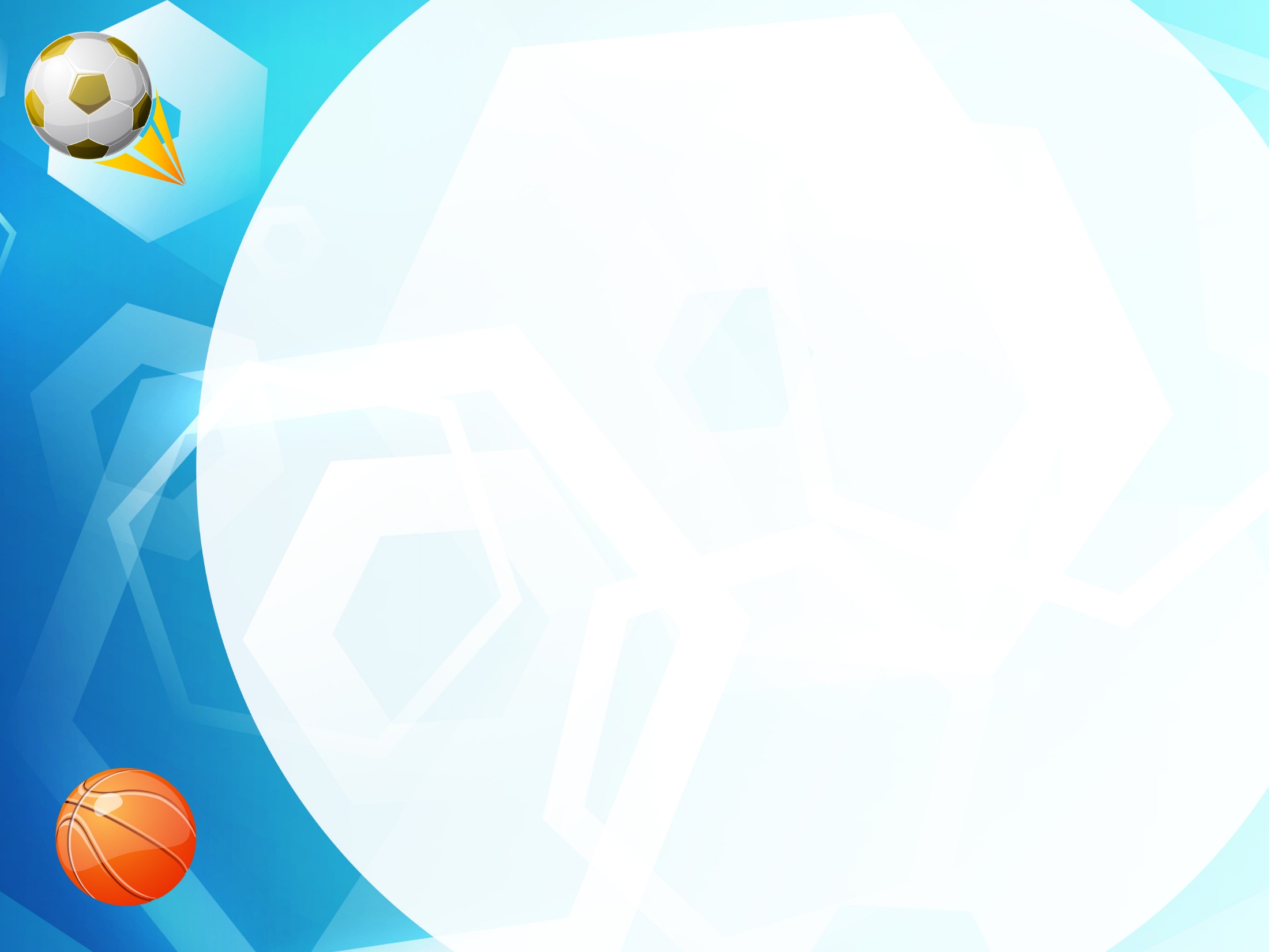 Формы работы по физическому воспитанию с семьями воспитанников
Родительские собрания
Анкетирование
Консультации, стендовая информация
Совместные физкультурные занятия
Мастер-классы
Выставки совместных работ
Активный отдых
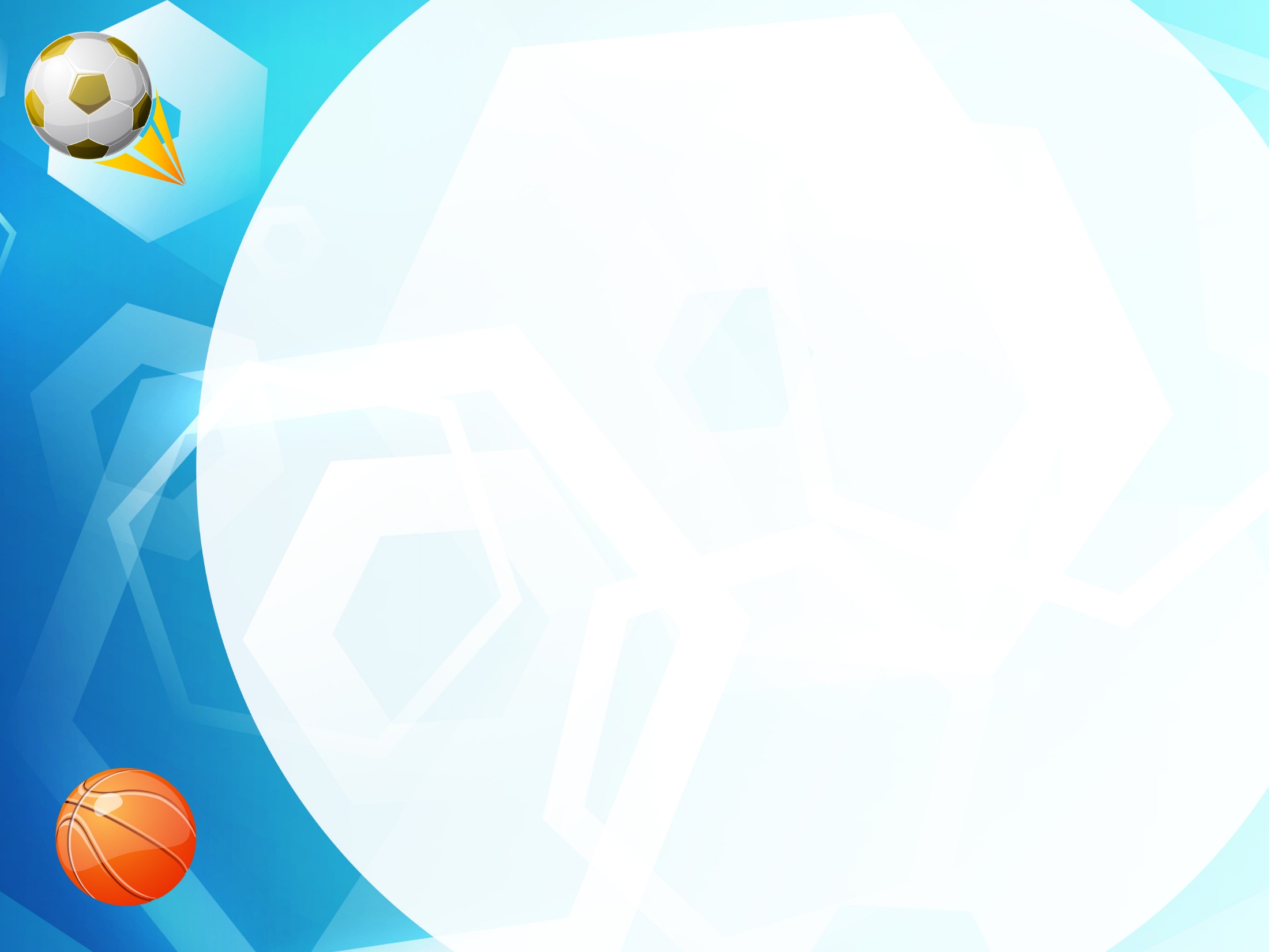 Формы активного отдыха детей
К формам активного отдыха дошкольников относятся: 
туристические походы 
физкультурные  досуги и праздники
 дни здоровья
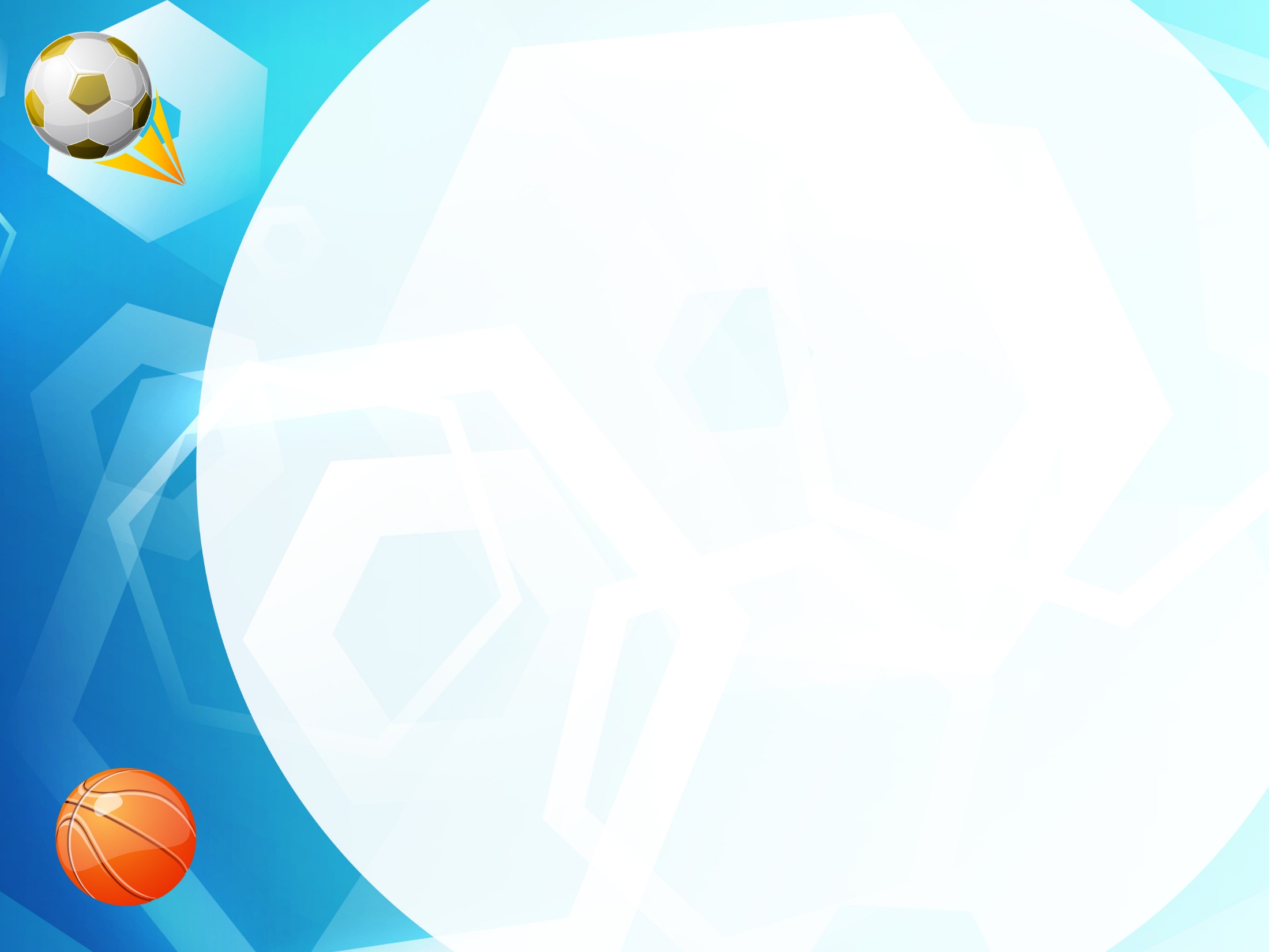 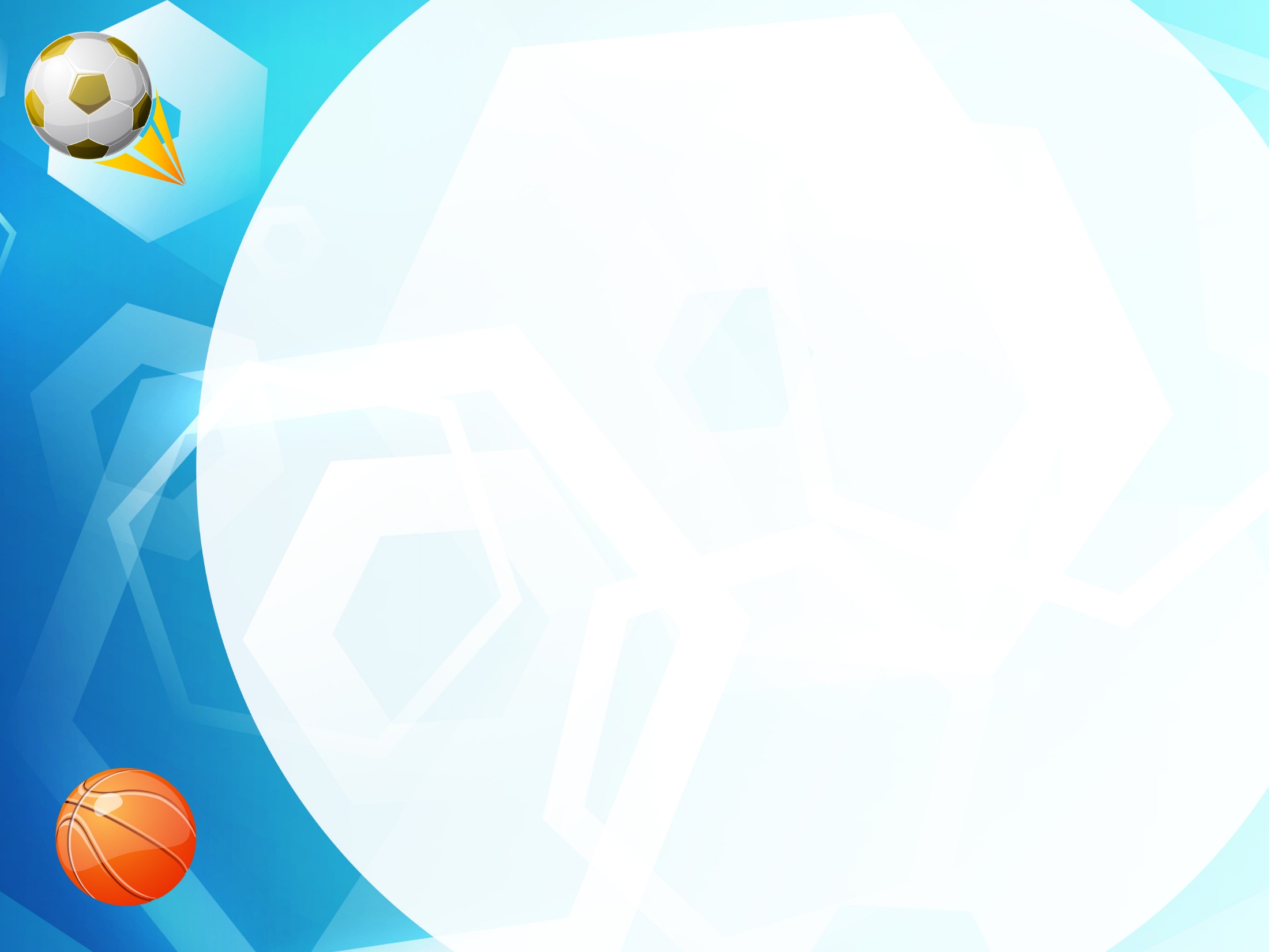 Совместные физкультурные досуги 
детей и родителей – это яркие и ожидаемые детьми события, в которых они любят принимать участие, соревнуясь со сверстниками и родителями, демонстрируя полученные физические навыки. Атмосфера праздника и дух соперничества вызывают множество положительных эмоций у детей, а привлечение родителей к проведению этих событий способствует сближению взрослых и детей для победы в соревнованиях.
Формы активного отдыха детей
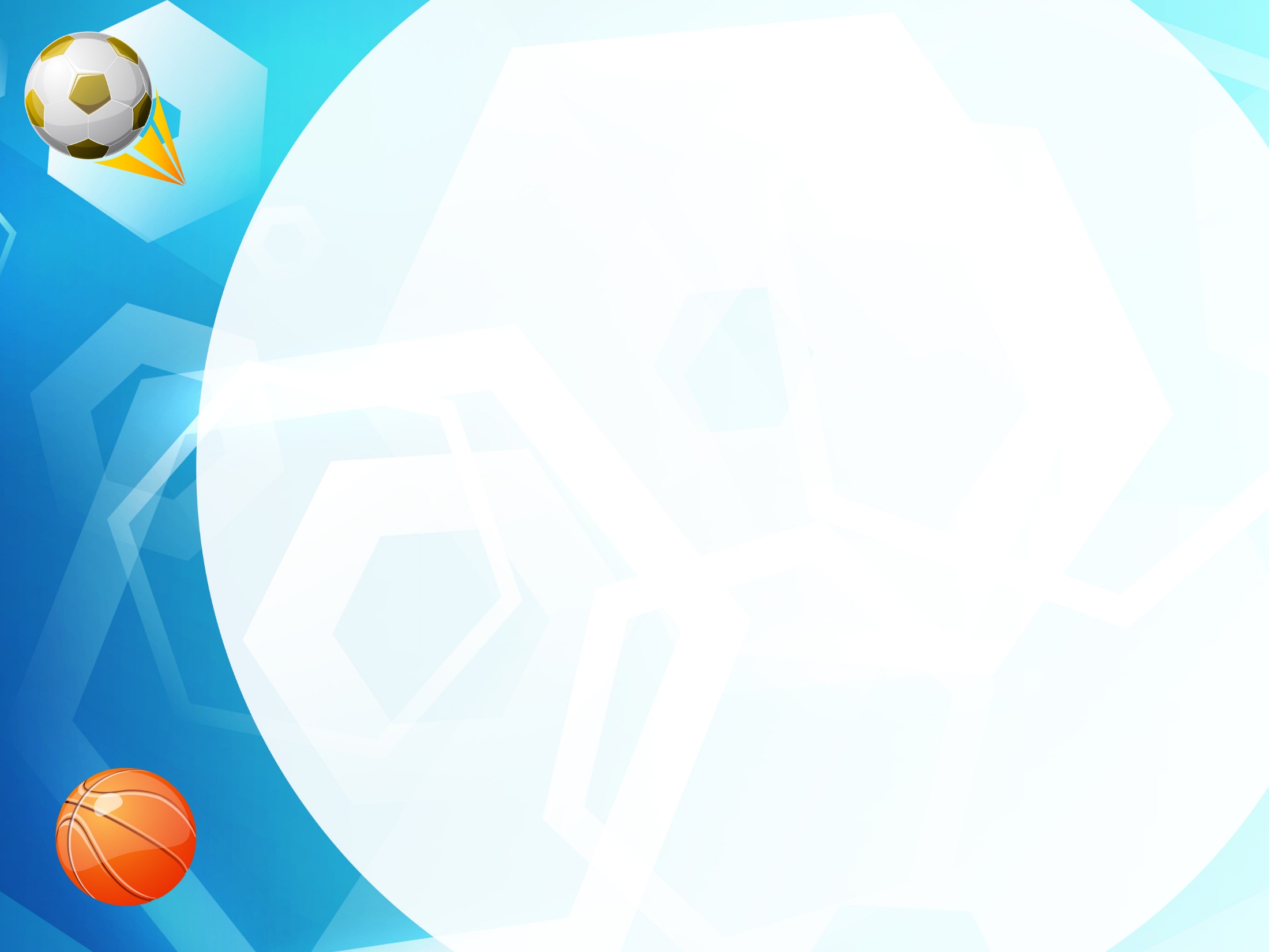 «Быстрее, выше, сильнее!»
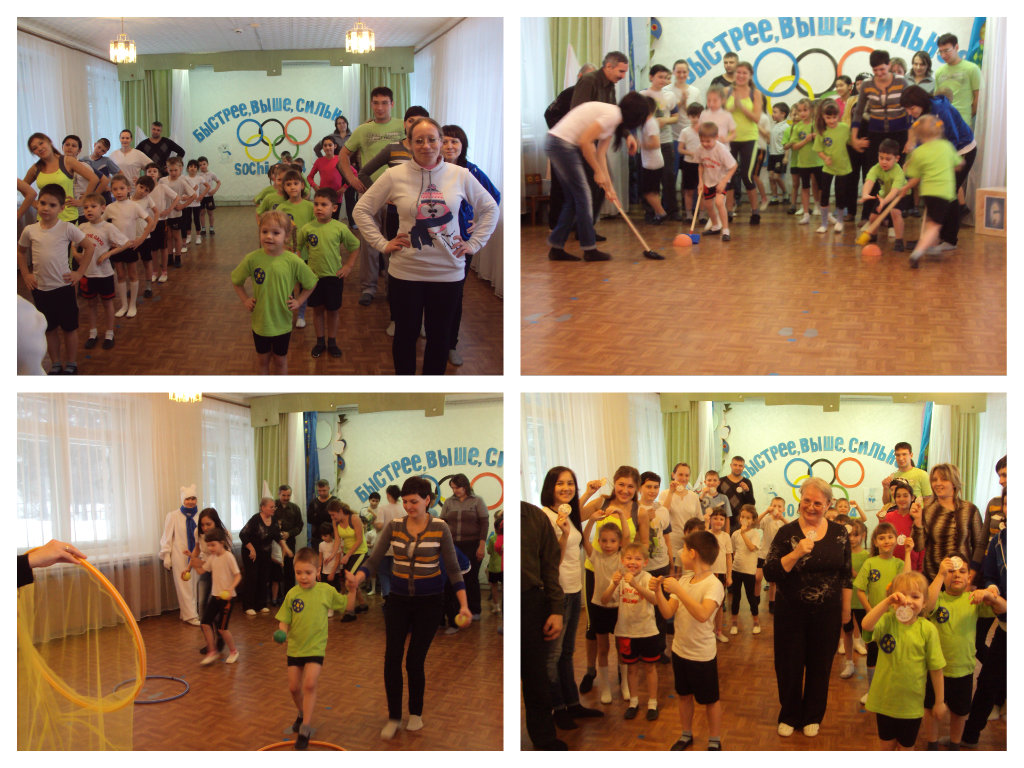 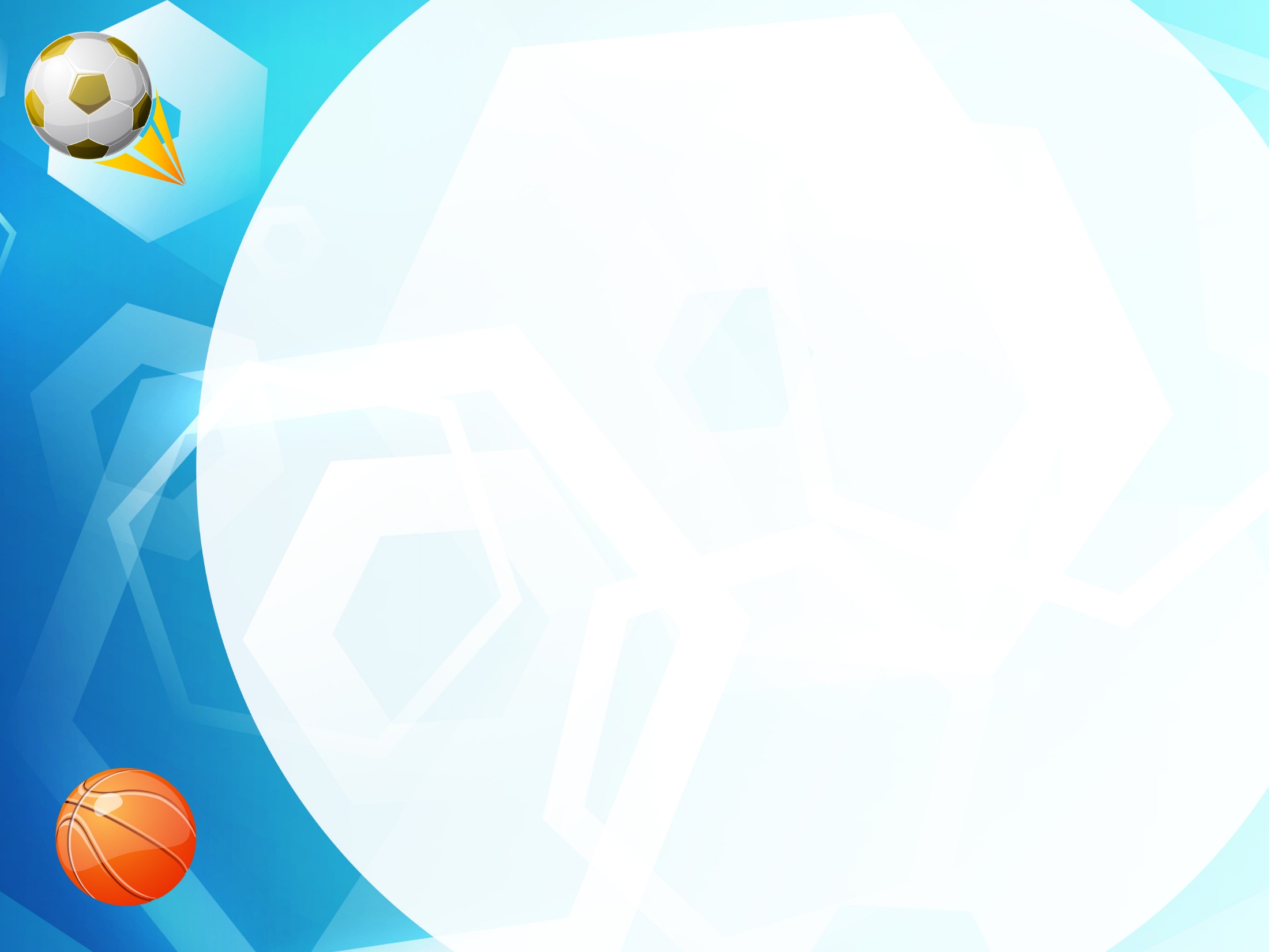 День хоккея
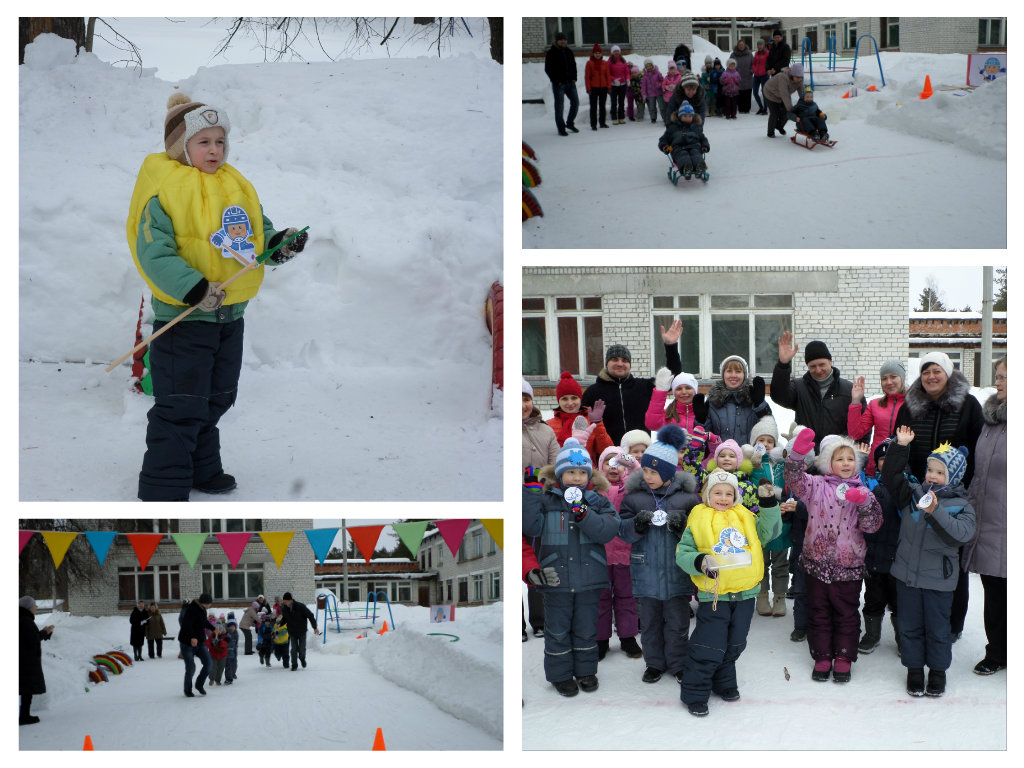 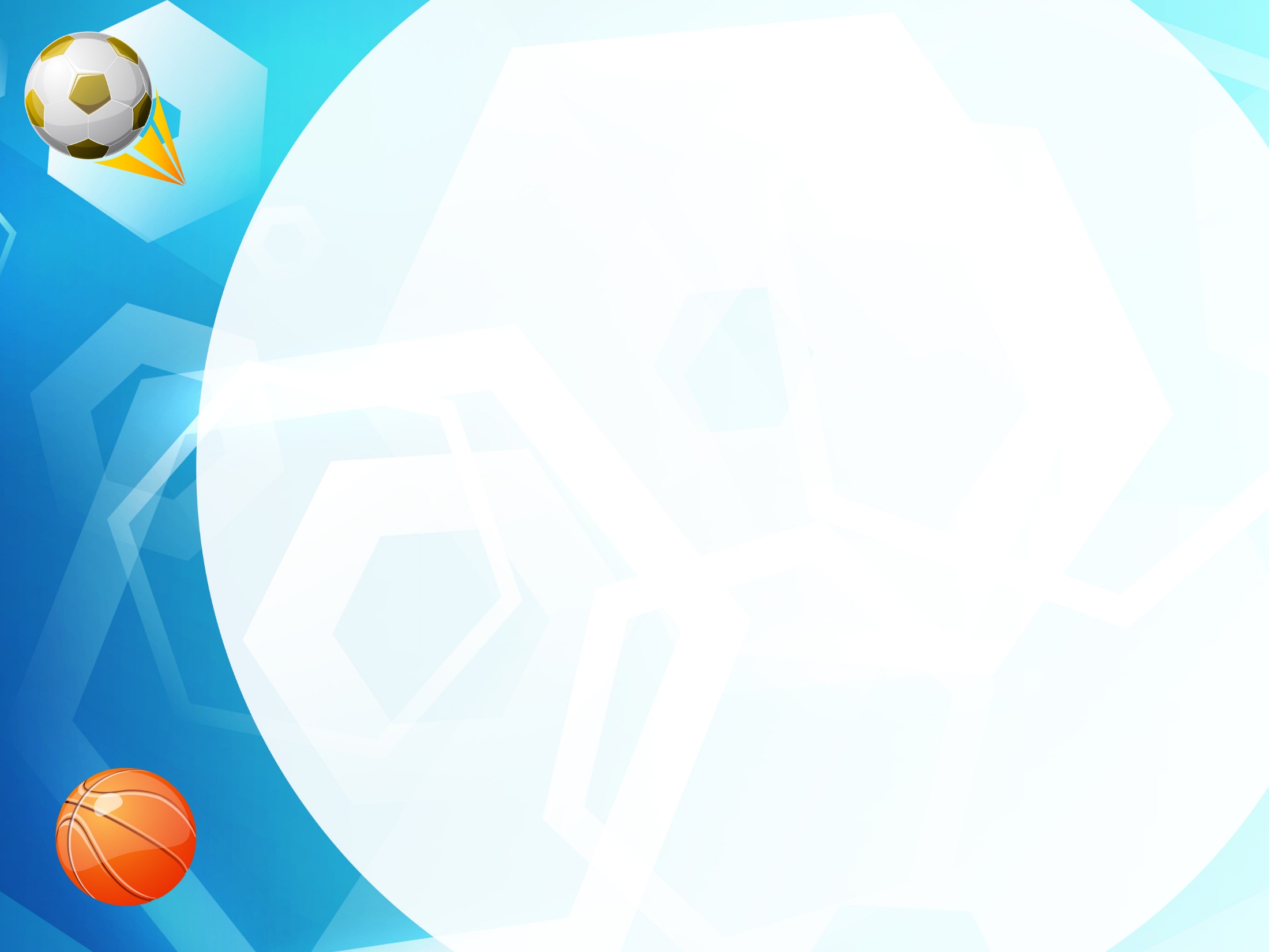 Игры и забавы со Снеговиком
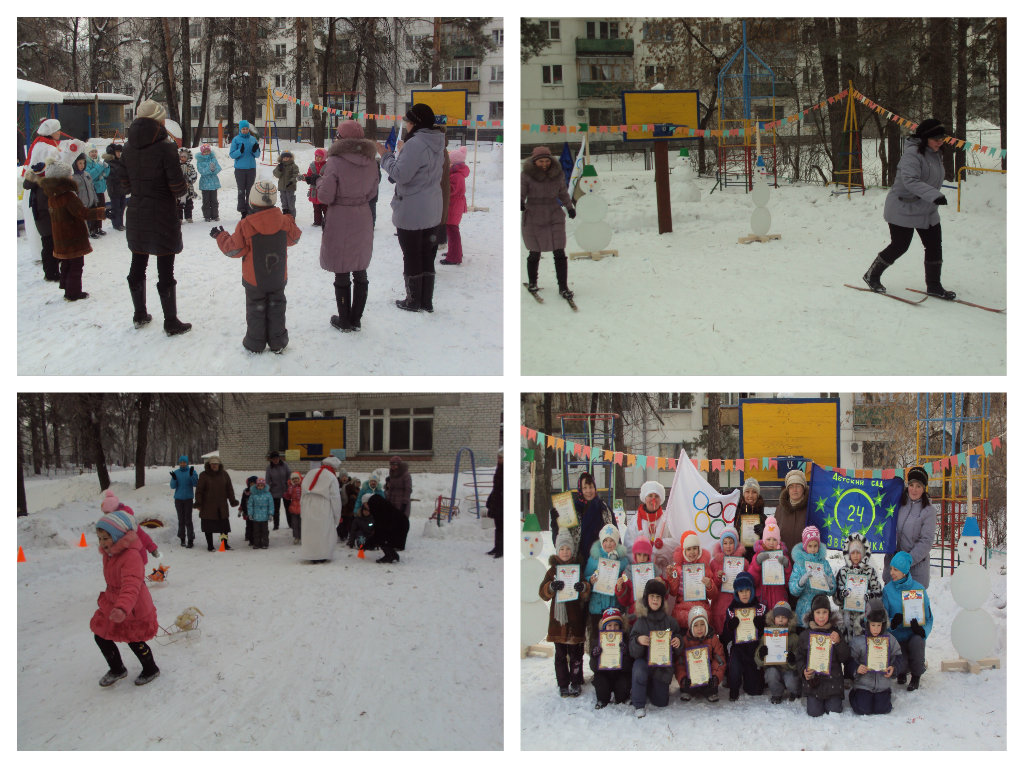 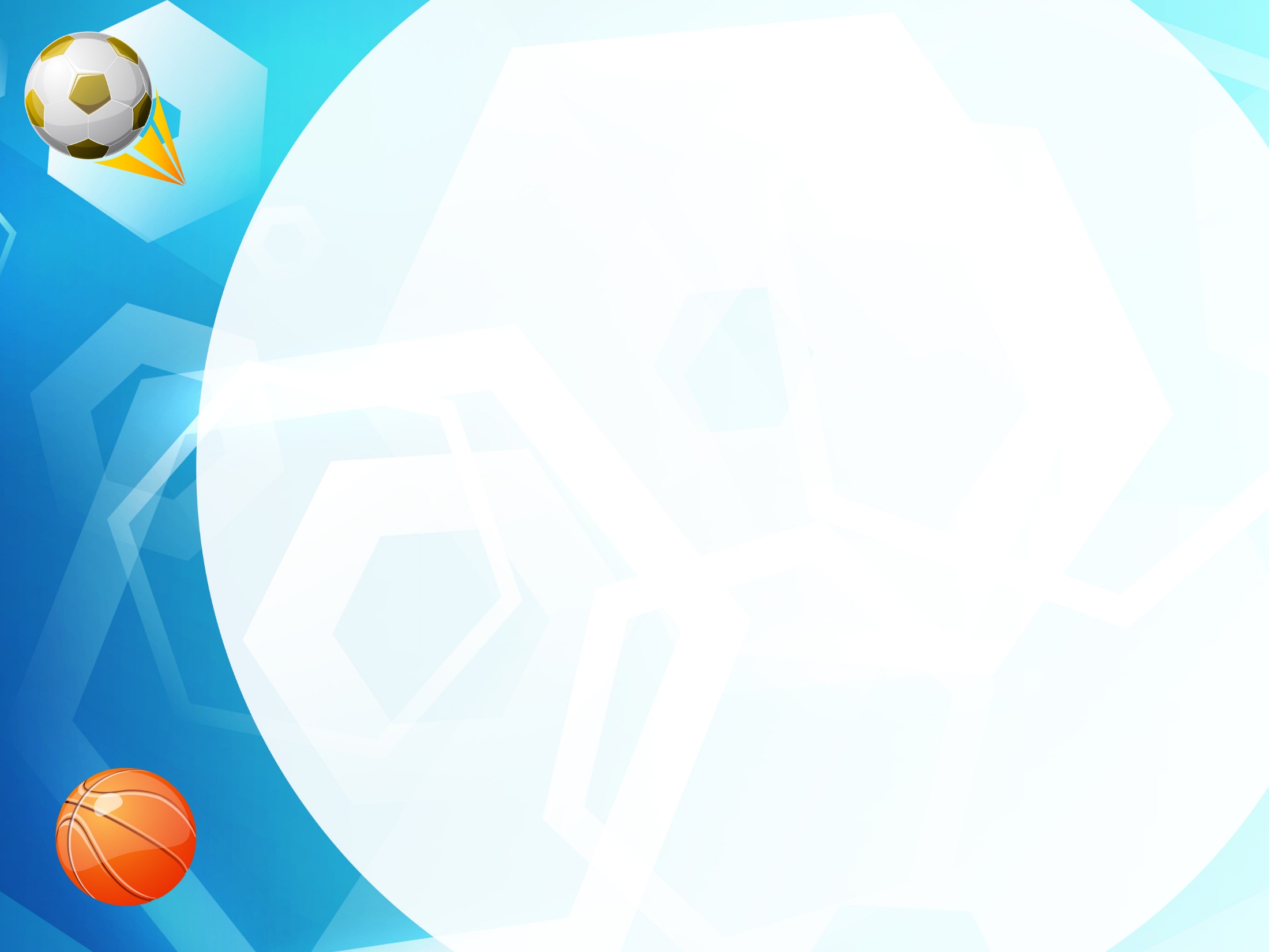 Спартакиада «Малышок»
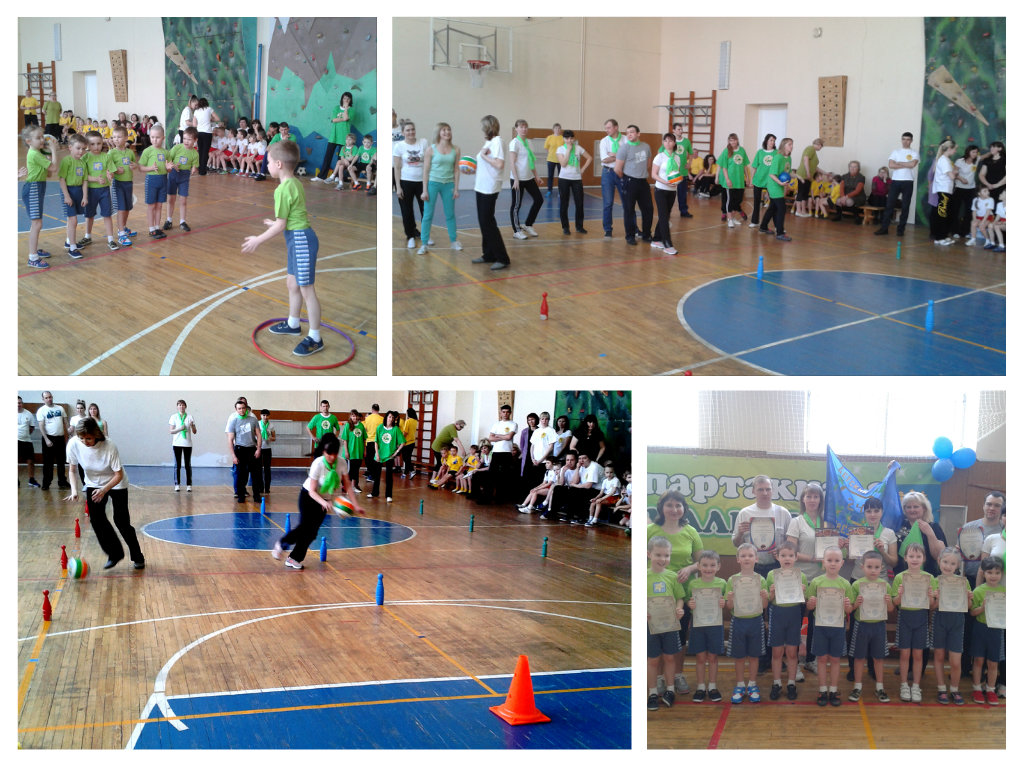 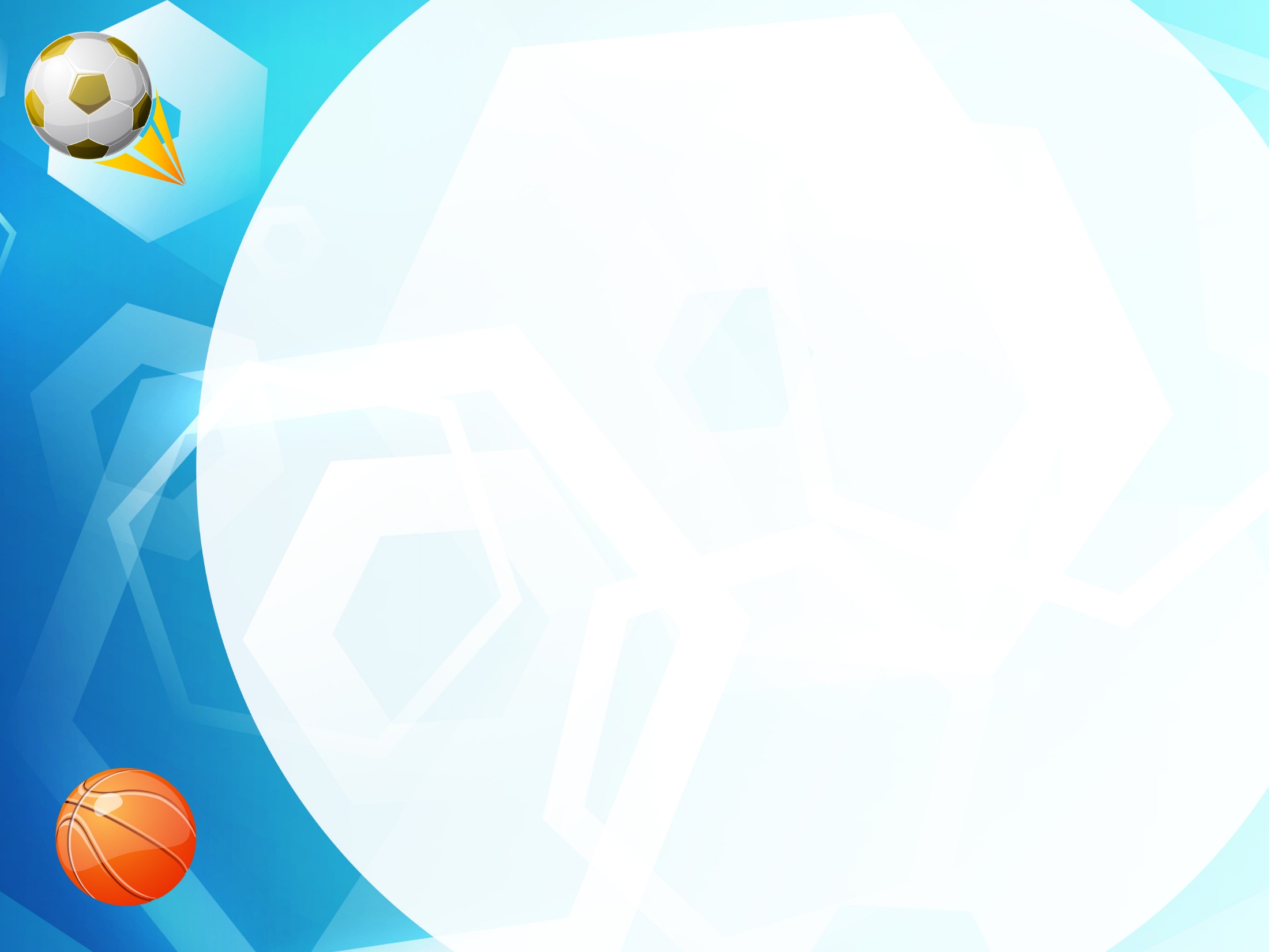 Туристические походы
Туристические походы - одна из наиболее активных форм совместного отдыха, привлечения родителей к совместной деятельности дошкольного учреждения и семьи. 
	Это - общение с природой, смена обстановки, психологическая разгрузка и физическая активность.
	 Походы сближают родителей, детей и педагогов дошкольного учреждения, дают прекрасную возможность создания атмосферы взаимопонимания и сотрудничества.
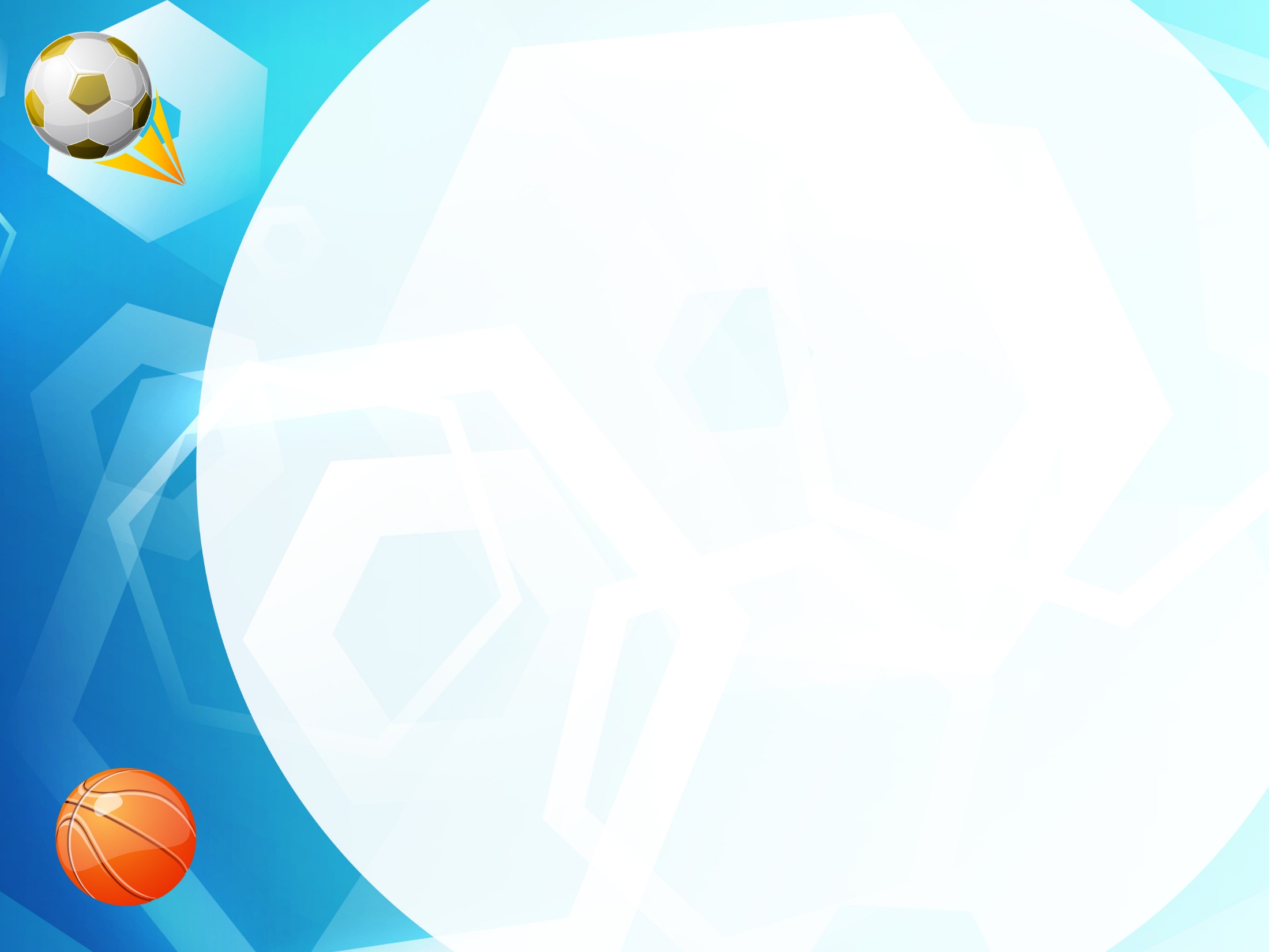 В дошкольных образовательных учреждениях проводятся разнообразные прогулки – походы:
 дневные
Сюжетные прогулки-походы
походы выходного дня  (пешие и лыжные) 
к местам боевой славы.
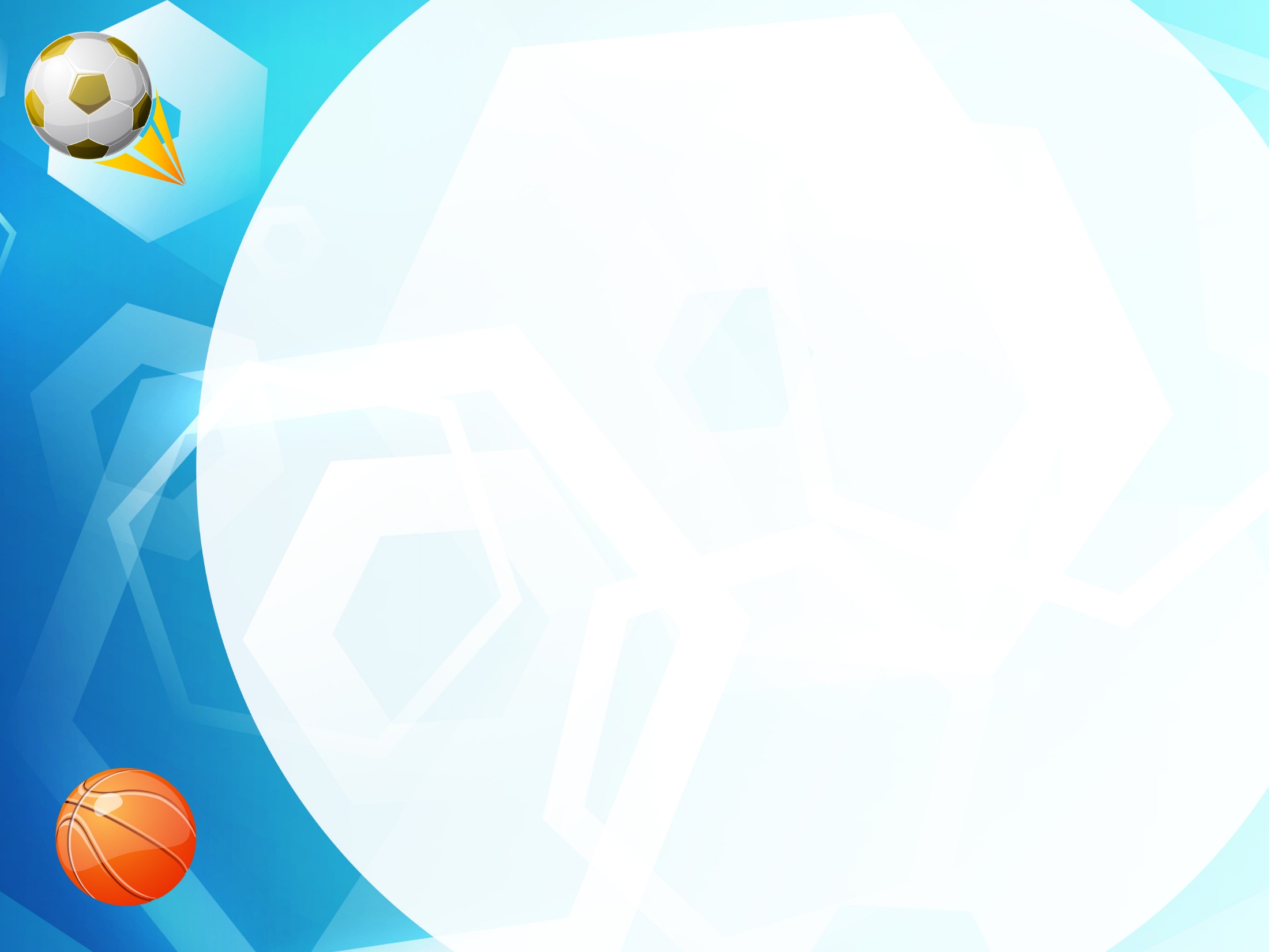 Осенью, когда красота нашей природы привлекает внимание всех людей, старшие дошкольники с огромным желанием и радостью идут в поход с родителями и педагогами.
На свежем воздухе организуются спортивные соревнования, конкурсы,
игры…
С восторгом принимается детьми обед на природе!
Уставшие, но довольные,
с массой приятных впечатлений,
возвращаются
они домой.
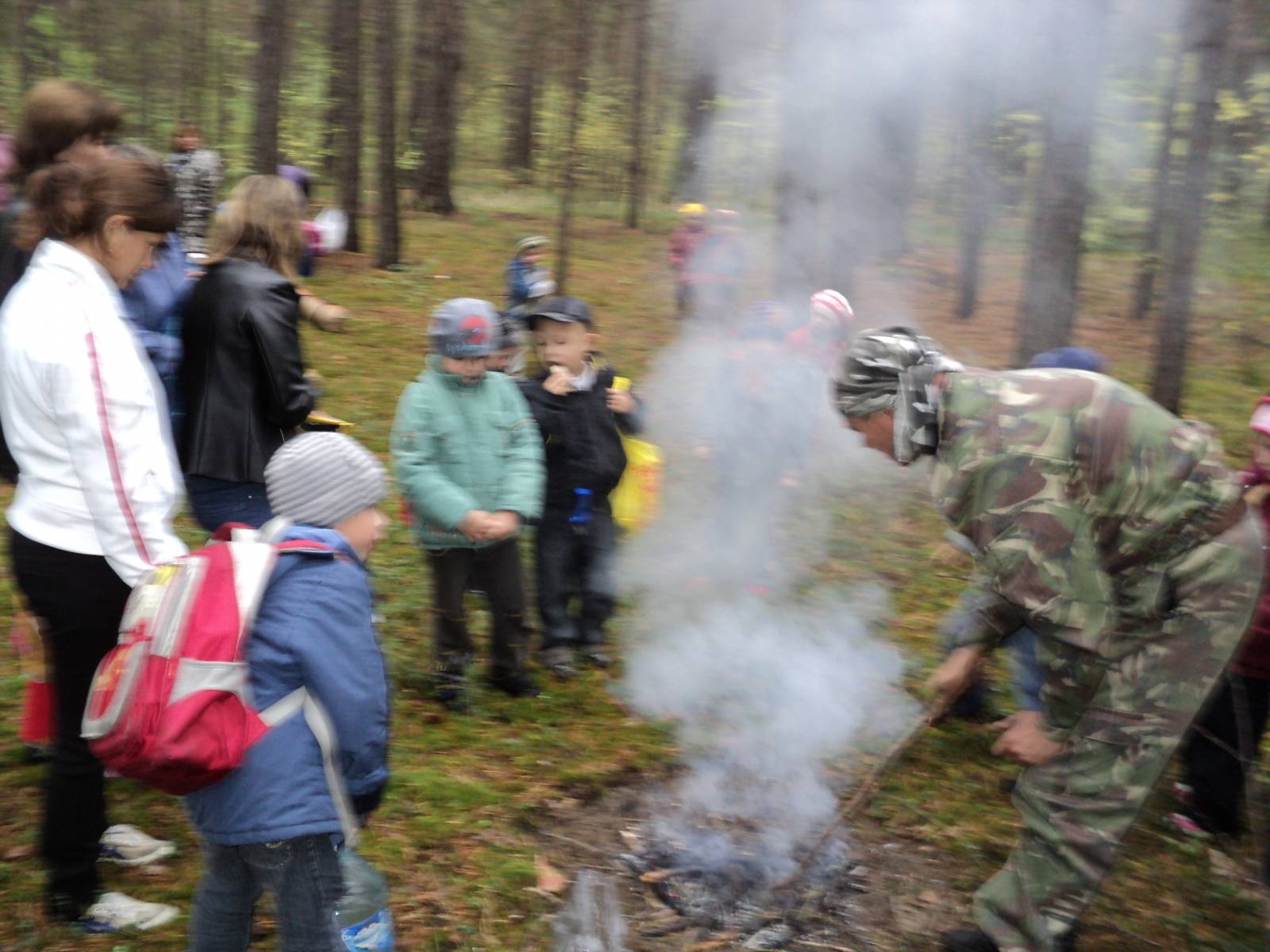 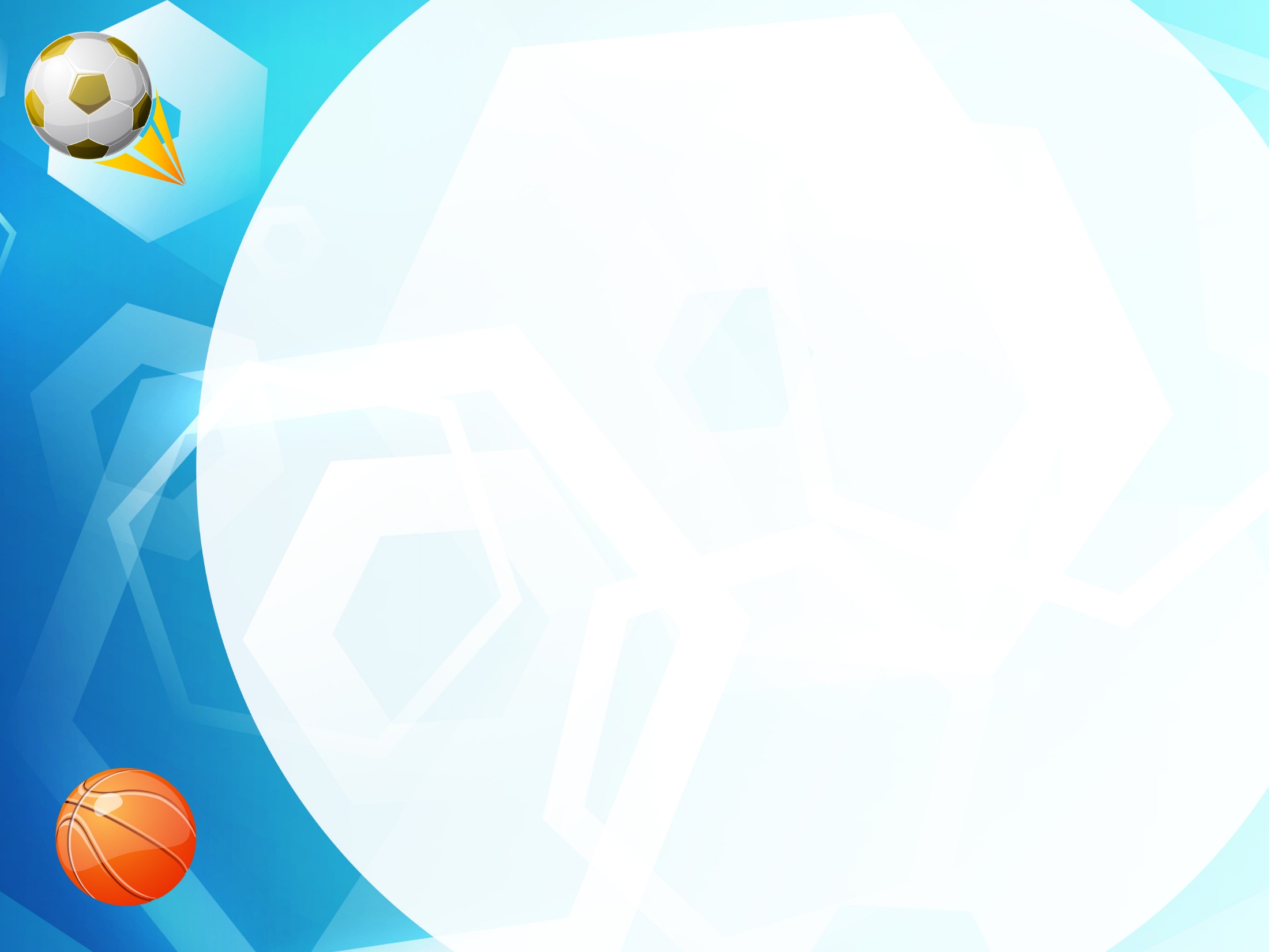 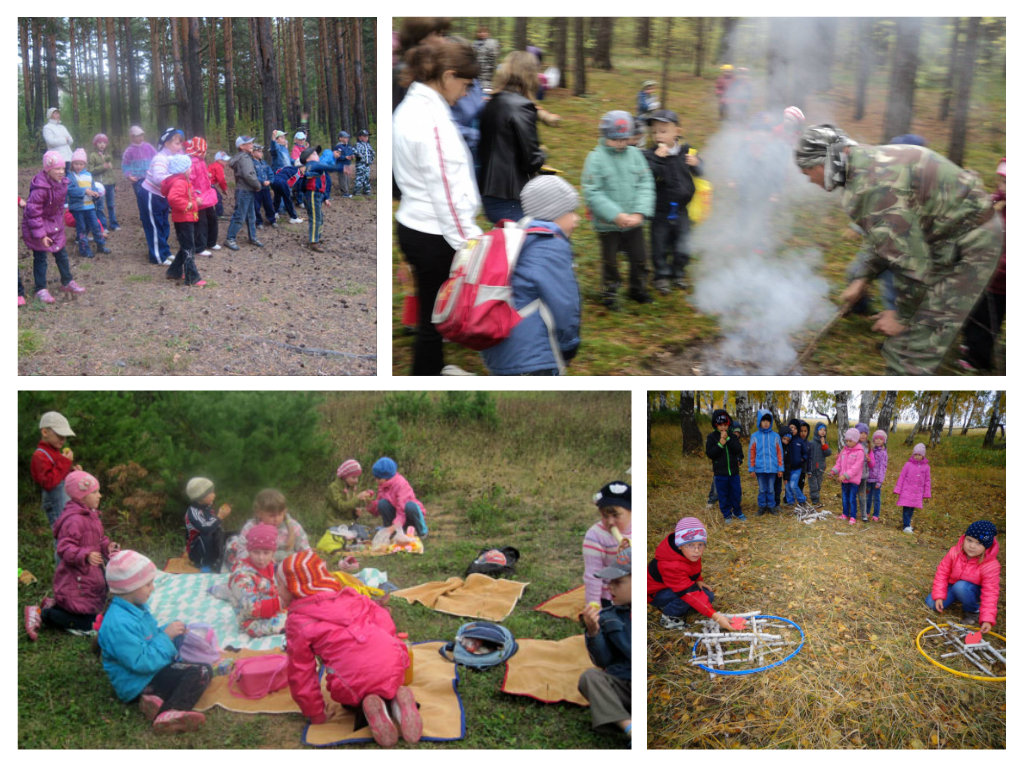 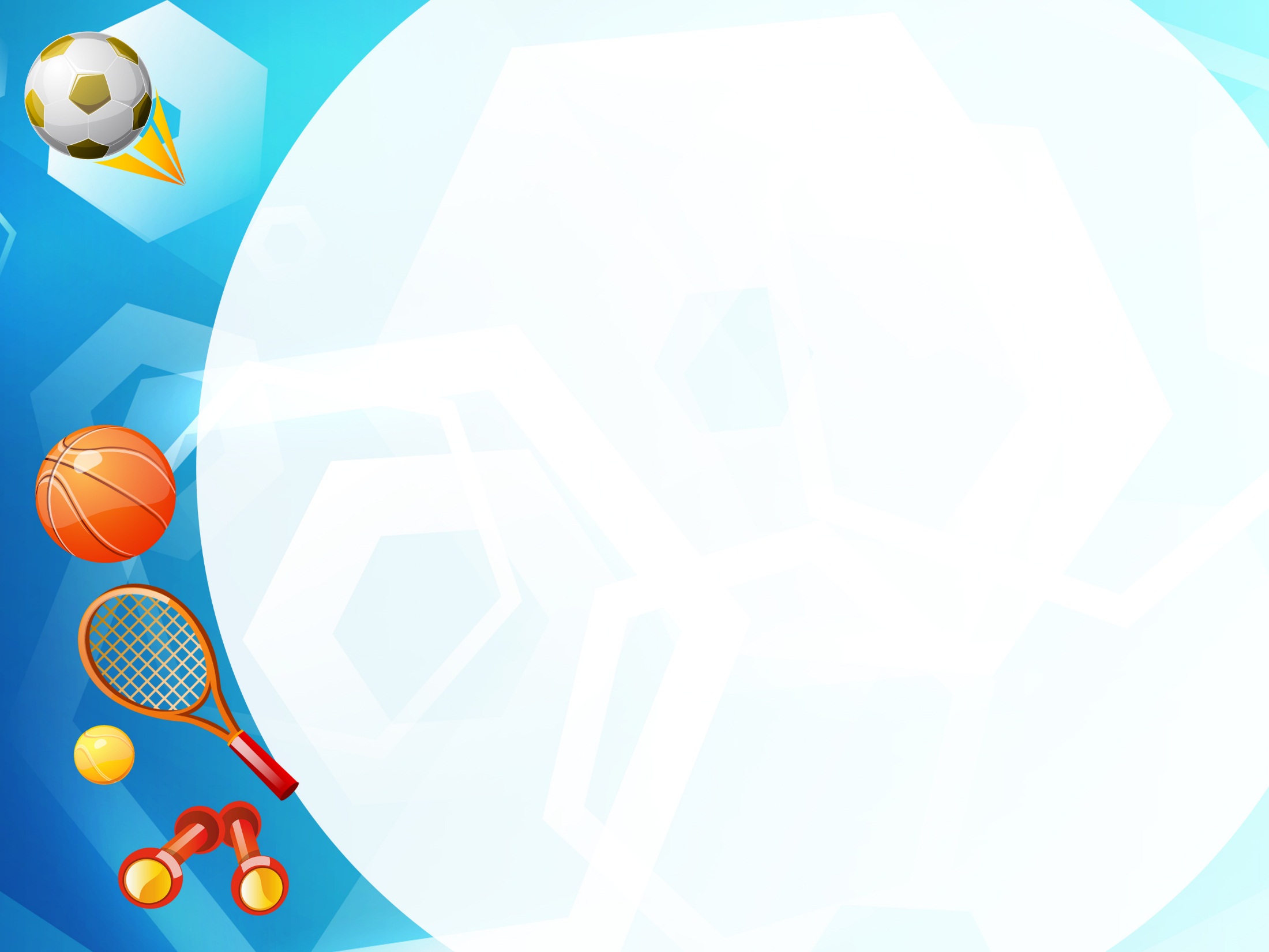 Результаты
Практический опыт, полученный родителями, в ходе физкультурных досугов, туристических походов помогут 
получить необходимые знания о физическом развитии;
повысить эффективность работы по оздоровлению детей; взаимопонимание детей и родителей;
сформировать потребность в здоровом образе жизни в своей семье; 
снизить «дефицит» положительных эмоций у детей, 
развить интерес к занятиям физической культурой и спорту.